تطبيق الحصة الثالثة
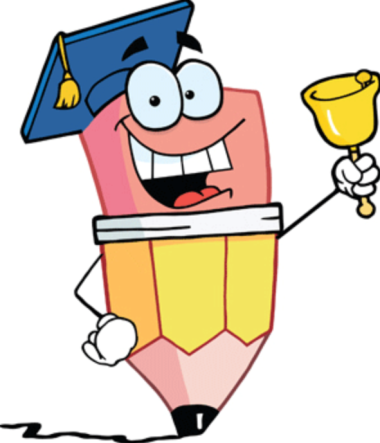 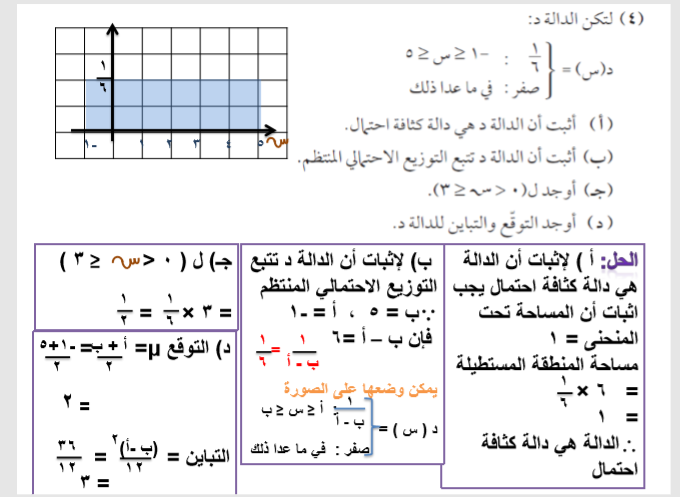 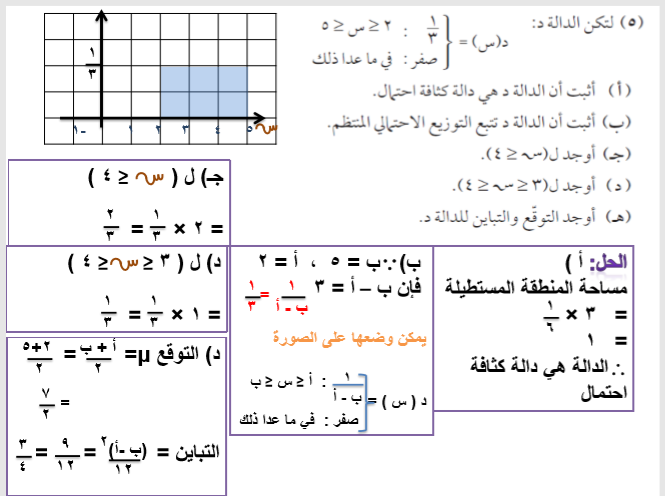 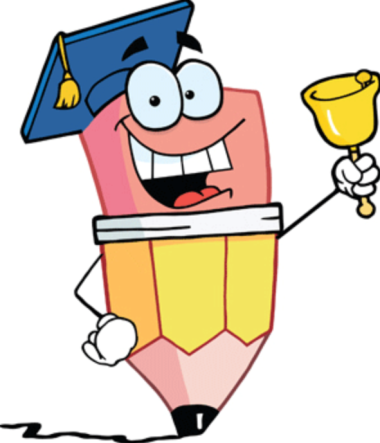